Building Java Programs
Chapter 12
Grammars
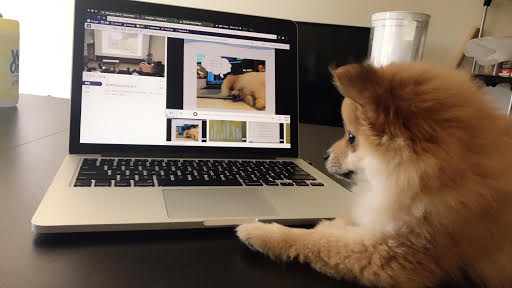 Plan for Lecture
Review code
Fix style and add indentation to output
Grammars and Regular Expressions
Exam Materials
print
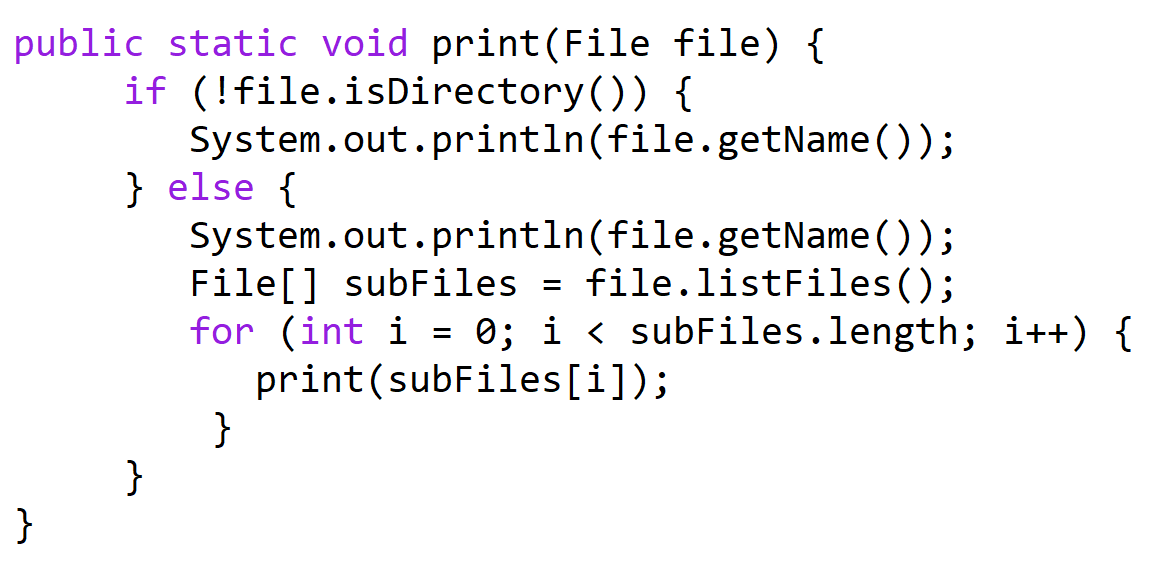 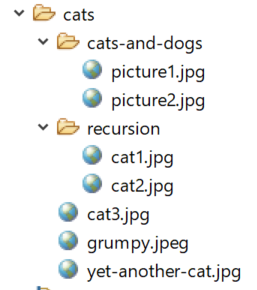 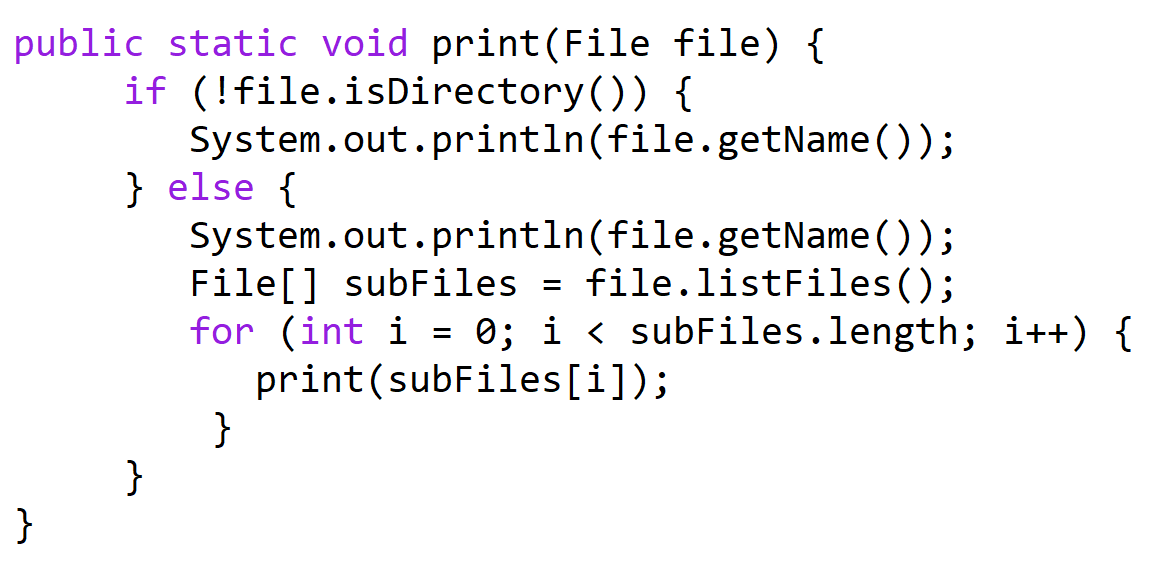 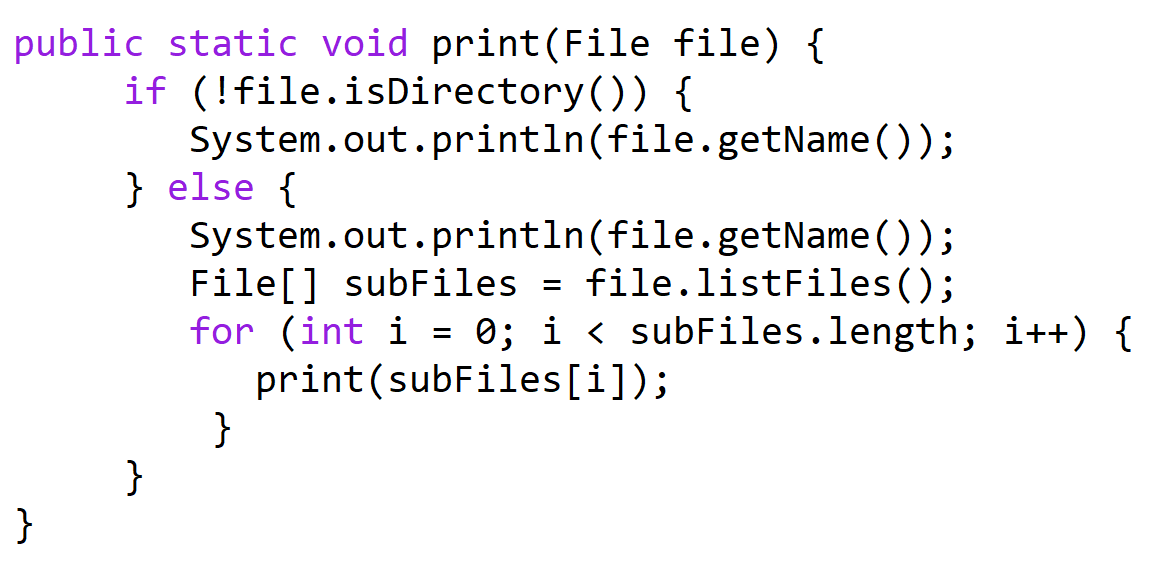 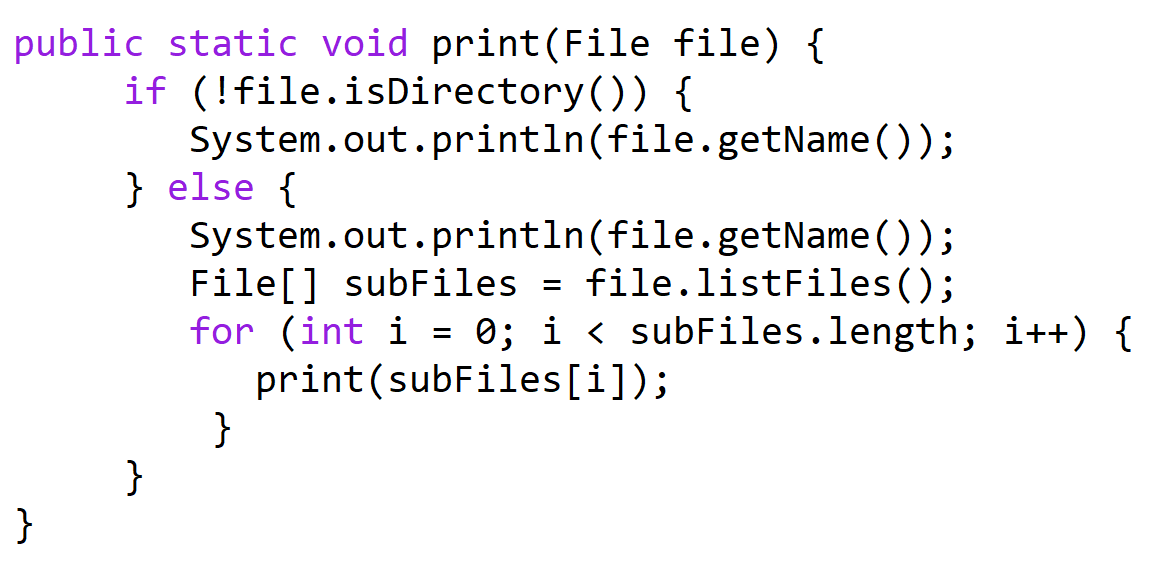 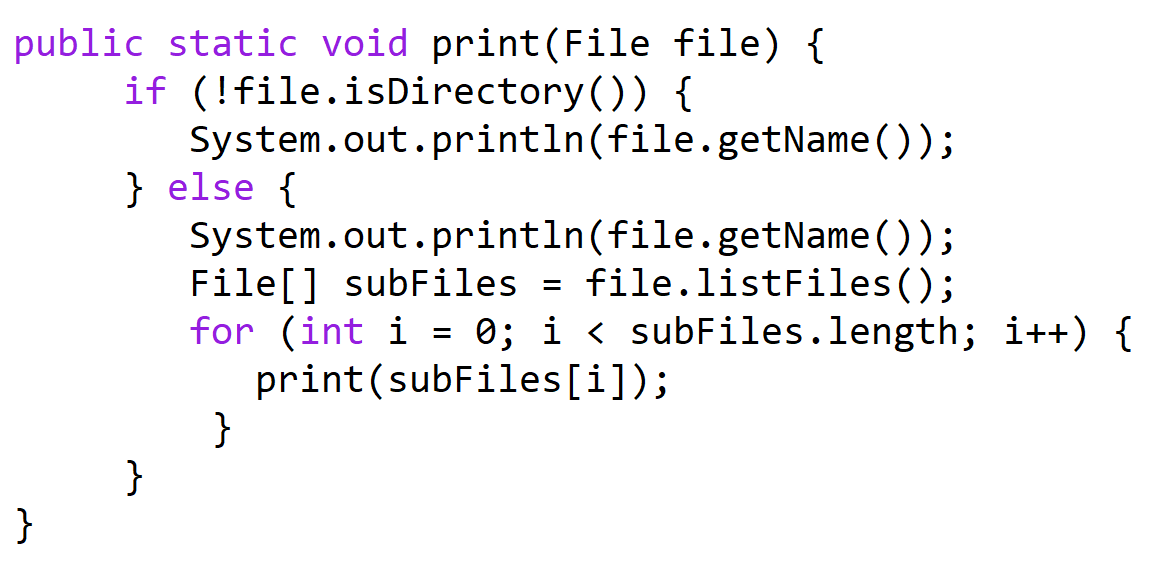 file = cats
subFiles = [cats-and-dogs, recursion, cat3.jpg, …] 
i = 0
file = cats
subFiles = [cats-and-dogs, recursion, cat3.jpg, …] 
i = 0 1
file = recursion

…
file = cats-and-dgs
subFiles = [picture1.jpg, picture2.jpg]
i = 0
file = cats-and-dgs
subFiles = [picture1.jpg, picture2.jpg]
i = 0 1
cats
cats-and-dogs
picture1.jpg
picture2.jpg
recursion
…
file = picture2.jpg
file = picture1.jpg
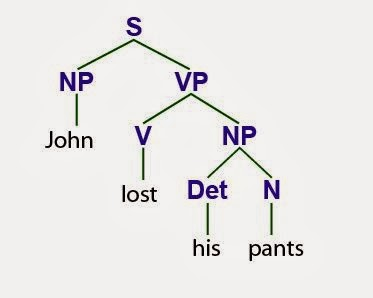 Languages and grammars
(formal) language: A set of words or symbols.

grammar: A description of a language that describes which sequences of symbols are allowed in that language.
describes language syntax (rules) but not semantics (meaning)
can be used to generate strings from a language, or to determine whether a given string belongs to a given language
Backus-Naur (BNF)
Backus-Naur Form (BNF): A syntax for describing language grammars in terms of transformation rules, of the form:

<symbol> ::= <expression> | <expression> ... | <expression>

terminal: A fundamental symbol of the language.
non-terminal: A high-level symbol describing language syntax, which can be transformed into other non-terminal or terminal symbol(s) based on the rules of the grammar.

developed by two Turing-award-winning computer scientists in 1960 to describe their new ALGOL programming language
An example BNF grammar
<s>::=<n> <v>
<n>::=Marty | Victoria | Stuart | Jessica
<v>::=cried | slept | belched


Some sentences that could be generated from this grammar:

Marty slept
Jessica belched
Stuart cried
BNF grammar version 2
<s>::=<np> <v>
<np>::=<pn> | <dp> <n>
<pn>::=Marty | Victoria | Stuart | Jessica
<dp>::=a | the
<n>::=ball | hamster | carrot | computer
<v>::=cried | slept | belched


Some sentences that could be generated from this grammar:

the carrot cried
Jessica belched
a computer slept
BNF grammar version 3
<s>::=<np> <v>
<np>::=<pn> | <dp> <adj> <n>
<pn>::=Marty | Victoria | Stuart | Jessica
<dp>::=a | the
<adj>::=silly | invisible | loud | romantic
<n>::=ball | hamster | carrot | computer
<v>::=cried | slept | belched


Some sentences that could be generated from this grammar:

the invisible carrot cried
Jessica belched
a computer slept
a romantic ball belched
Grammars and recursion
<s>::=<np> <v>
<np>::=<pn> | <dp> <adjp> <n>
<pn>::=Marty | Victoria | Stuart | Jessica
<dp>::=a | the
<adjp>::=<adj> <adjp> | <adj>
<adj>::=silly | invisible | loud | romantic
<n>::=ball | hamster | carrot | computer
<v>::=cried | slept | belched


Grammar rules can be defined recursively, so that the expansion of a symbol can contain that same symbol.
There must also be expressions that expand the symbol into something non-recursive, so that the recursion eventually ends.
Grammar, final version
<s>::=<np> <vp>
<np>::=<dp> <adjp> <n>|<pn>
<dp>::=the|a
<adjp>::=<adj>|<adj> <adjp>
<adj>::=big|green|wonderful|faulty|subliminal
<n>::=dog|cat|man|university|father|mother|child
<pn>::=Hadi|Jazmin|Ali|Spot|Fred|Elmo 
<vp>::=<tv> <np>|<iv>
<tv>::=taught|honored|found|helped 
<iv>::=died|collapsed|laughed|wept


Could this grammar generate the following sentences?
Fred honored the green wonderful child
big Spot wept the green man green

Generate a random sentence using this grammar.
<s>
<n>
<vp>
<tv>
<np>
<pn>
<dp>
<adjp>
<n>
<adj>
<adjp>
<adj>
Fred
honored
the
green
wonderful
child
Sentence generation